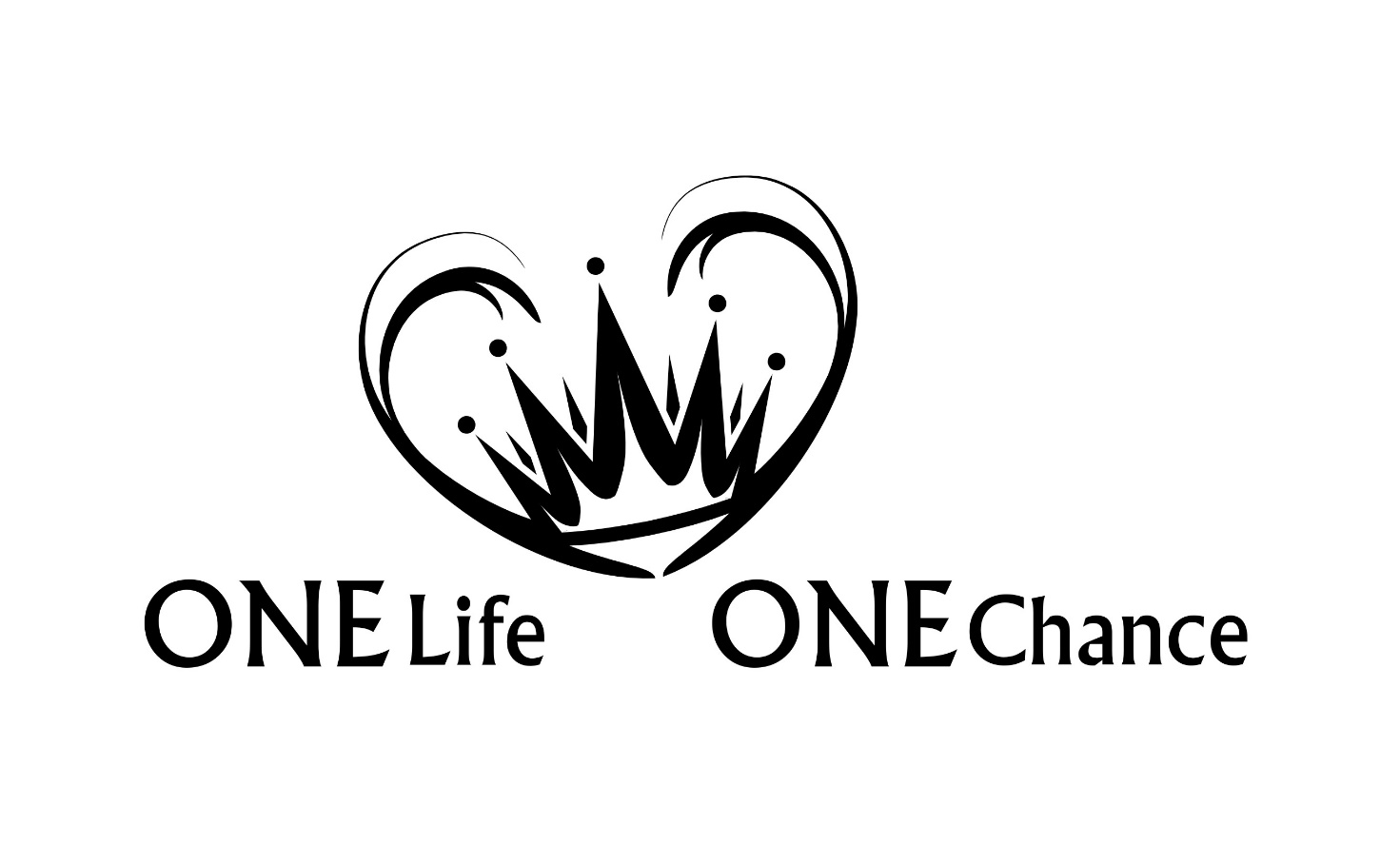 Jesaja Teil 3
Jesaja
Kapitel: 66 | Verse:  1292
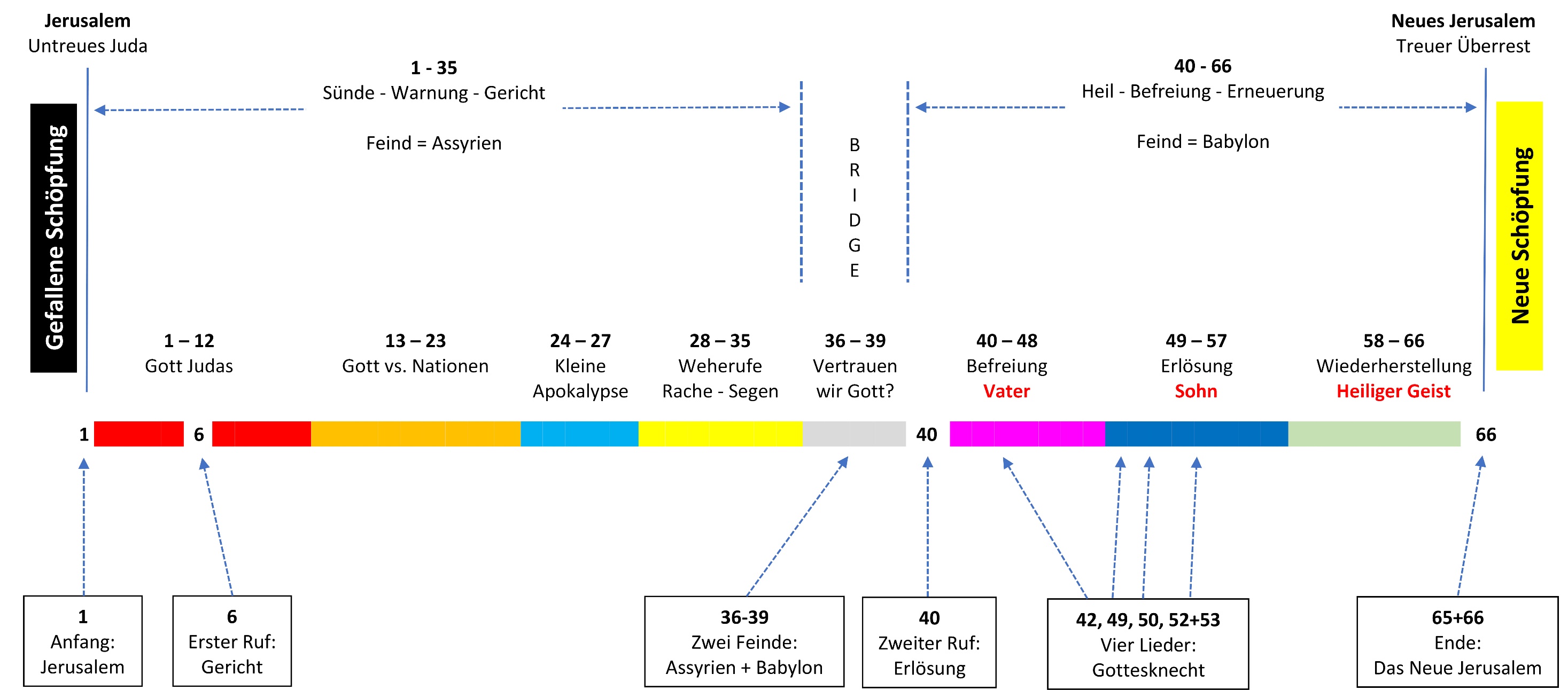 "Glauben" ist eines der Hauptthemen im Buch Jesaja. 
Götzendienst, Aberglaube und Menschenfurcht werden 
angeprangert. "Glaubt ihr nicht, dann bleibt ihr nicht" (7,9) 
Diesen Vers könnte man als Leitvers des ganzen Buches nennen. 
Die Botschaft des Jesaja ist zeitlos und spricht uns alle an!
Das Buch Immanuel: Glaubt ihr nicht, dann bleibt ihr nicht! (7,9)
Das Buch Immanuel: Glaubt ihr nicht, dann bleibt ihr nicht! (7,9)
Das Buch Immanuel: Glaubt ihr nicht, dann bleibt ihr nicht! (7,9)
Das Buch Immanuel: Glaubt ihr nicht, dann bleibt ihr nicht! (7,9)
Das Buch Immanuel: Glaubt ihr nicht, dann bleibt ihr nicht! (7,9)
Das Buch Immanuel: Glaubt ihr nicht, dann bleibt ihr nicht! (7,9)
Das Buch Immanuel: Glaubt ihr nicht, dann bleibt ihr nicht! (7,9)
Das Buch Immanuel: Glaubt ihr nicht, dann bleibt ihr nicht! (7,9)
Epilog | 7,1-9
"Und es geschah zur Zeit des Ahas, des Sohnes Jotams, 
des Sohnes Ussijas, des Königs von Juda, da zog Rezin, der 
König von Aram, mit Pekach, dem Sohn Remaljas, dem König 
von Israel, hinauf zum Krieg gegen Jerusalem; er konnte es 
aber nicht erobern. 2 Als nun dem Haus Davids berichtet wurde: 
"Der Aramäer hat sich in Ephraim niedergelassen!«, da bebte 
sein Herz und das Herz seines Volkes, wie die Bäume des Waldes 
vor dem Wind beben." (7,1-2)
Epilog | 7,1-9
"Der HERR aber sprach zu Jesaja: Geh doch hinaus, dem Ahas 
entgegen, du und dein Sohn Schear-Jaschub, an das Ende der 
Wasserleitung des oberen Teiches, zur Strasse des Walkerfeldes, 
4 und sprich zu ihm: Hüte dich und sei ruhig; fürchte dich nicht, 
und dein Herz verzage nicht vor diesen zwei rauchenden 
Feuerbrandstummeln, vor der Zornglut Rezins und der Aramäer 
und des Sohnes Remaljas! 5 Weil der Aramäer Böses gegen dich 
geplant hat [samt] Ephraim und dem Sohn Remaljas, die sagen: 
6 "Wir wollen nach Juda hinaufziehen und es in Schrecken 
versetzen und es für uns erobern und dort den Sohn Tabeels 
zum König einsetzen!«, 7 [deshalb] spricht GOTT, der Herr: …
Epilog | 7,1-9
"…. Es soll nicht zustande kommen und nicht geschehen! 8 Denn 
Damaskus ist das Haupt von Aram, und Rezin ist das Haupt von 
Damaskus; und binnen 65 Jahren wird Ephraim zertrümmert sein, 
sodass es kein Volk mehr ist. 9 Und das Haupt Ephraims ist Samaria, 
und das Haupt Samarias ist der Sohn Remaljas. Glaubt ihr nicht, 
bleibt ihr nicht!" (7,3-9)
Der Messias angekündigt | 7,10-15
"Weiter redete der HERR zu Ahas und sprach: 11 Erbitte ein 
Zeichen von dem HERRN, deinem Gott; erbitte es in der Tiefe 
oder droben in der Höhe! 12 Da antwortete Ahas: Ich will nichts 
erbitten, damit ich den HERRN nicht versuche! 13 Darauf sprach 
[Jesaja]: Höre doch, Haus David! Ist es euch nicht genug, dass 
ihr Menschen ermüdet, müsst ihr auch meinen Gott ermüden? …
Der Messias angekündigt | 7,10-15
"… 14 Darum wird euch der Herr selbst ein Zeichen geben: Siehe, 
die Jungfrau wird schwanger werden und einen Sohn gebären und 
wird ihm den Namen Immanuel geben. …
Der Messias angekündigt | 7,10-15
"… Dickmilch und Wildhonig wird er essen, bis er versteht, 
das Böse zu verwerfen und das Gute zu erwählen. 16 Denn 
ehe der Knabe versteht, das Böse zu verwerfen und das Gute 
zu erwählen, wird das Land, vor dessen beiden Königen dir graut, 
verlassen sein. 17 Der HERR aber wird über dich, über dein 
Volk und über das Haus deines Vaters Tage bringen, wie sie 
niemals gekommen sind, seitdem Ephraim von Juda abgefallen 
ist — nämlich den König von Assyrien." (7,10-17)
Ahas war mit einer realen, tödlichen Gefahr konfrontiert!
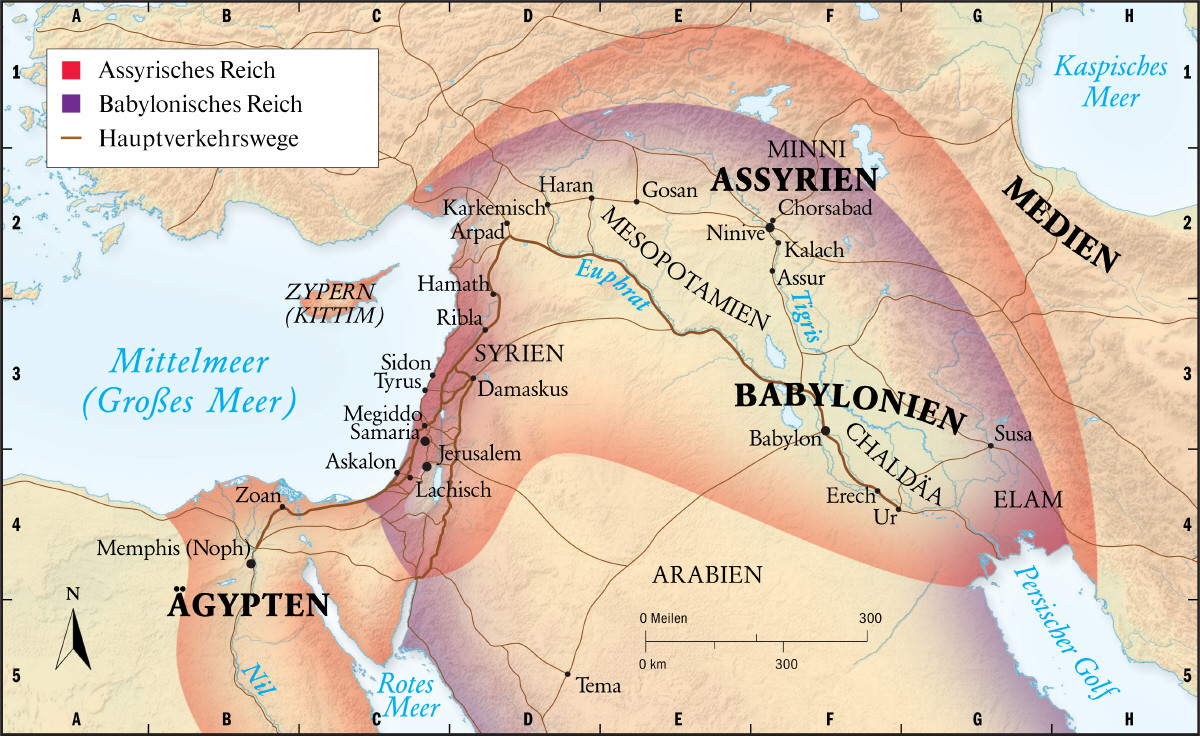 Auch für uns gibt es reale und "tödliche" Gefahren:

Sünde

Unglaube

Satan/Dämonie

Nachlässigkeit

Menschenfurcht

Kompromisse

	 Halbherzigkeit, etc..
Glaubt ihr nicht, dann bleibt ihr nicht!
Das Buch Immanuel beschreibt uns den Fokus des Glaubens 
des Volkes Gottes. Wer ist der Anker des Glaubens, 
wer der Fels der Ewigkeit auf welchen wir unseren Glauben 
gründen? Das Buch Immanuel (wie auch das ganze Buch Jesaja) 
gibt uns hierauf eine eindeutige und klare Antwort: 
Der Messias (Jesus Christus)!

"Jesus Christus ist derselbe gestern und heute und 
auch in Ewigkeit!" (Hebr 13,8) 

Jesaja hat den HERRN Jesus gesehen (Kp 6) und war überwältigt 
von seiner Herrlichkeit und Heiligkeit.
Der Messias geboren | 8,23-9,6
Der Messias wird herrschen | 11,1-10
Der Messias kommt zurück| 11,11-16
Der Messias wird gepriesen| 12,1-6
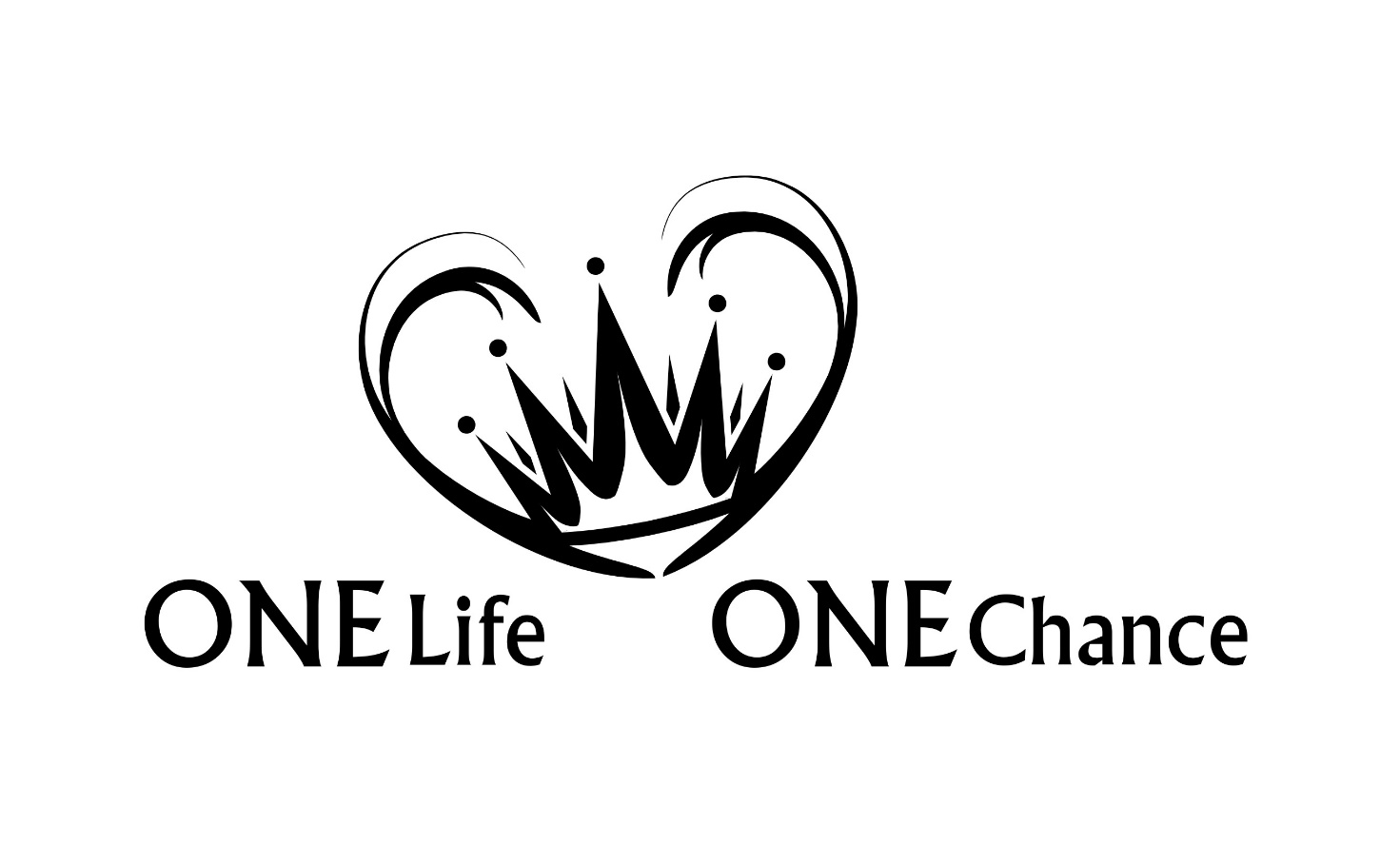 Jesaja Teil 3